OSIĄGNIĘCIA NASZYCH UCZNIOW ZESPOŁ MATEMATYCZNO – TECHNICZNO - INFORMATYCZNY
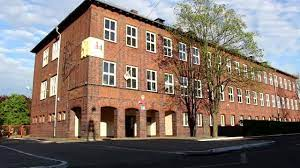 2016/2017
Olimpiada Wiedzy Archimedes Plus Matematyka Plus XXVI edycja
Laureat I, III, IV I V stopnia
2. Olimpiada Wiedzy Archimedes Plus Matematyka Plus XXVII edycja
Laureat I stopnia z wyróżnieniem, Laureat I, II, III, IV i V stopnia
3. Międzywojewódzki Górowski konkurs Informatyczny (Laureat II i III miejsca).
4. II miejsce w XIV Powiatowym Turnieju Dzień Matematyki i Sportu
2017/2018
Olimpiada Wiedzy Archimedes Plus Matematyka Plus:
Laureat  I stopnia z wyróżnieniem
Laureat II stopnia – 9 osób
Laureat III stopnia – 5 osób
Laureat IV stopnia – 10 osób
Laureat V stopnia – 8 osób
2. II miejsce w XV Powiatowym Turnieju „Dzień Matematyki i Sportu”.
Ogólnopolski Konkurs Archimedes Matematyka. Plus:
Laureat I stopnia z wyróżnieniem – 4 osoby
Laureat I stopnia
Laureat II stopnia – 5 osób
Laureat III stopnia – 10 osób
Laureat IV stopnia – 10 osób
Laureat V stopnia – 6 osob
I miejsce w XVII Powiatowym Konkursie Matematycznym kl. 4-6 .
2018/2019
I miejsce w Ogólnoświatowym konkursie Spring Cloud Challenge.
III miejsce w Ogólnoświatowym konkursie Land  Challenge.
III miejsce w XVI Powiatowym Turnieju „Dzień Matematyki i Sportu”.
III miejsce w XVIII Konkursie Matematycznym dla uczniów klas IV-VI szkół podstawowych.
2019/2020
II miejsce w XVII Powiatowym Turnieju Dzień Matematyki i Sportu.
XX Ogólnopolski Górowski Konkurs Informatyczny – jeden finalista.
V Ogólnopolski Górowski Konkurs Informatyczny w kategorii w kategorii kodowania w aplikacji Scratch – 2 finalistów.
XIX Powiatowy Konkurs Matematyczny dla uczniów klas 4-6 – 5 finalistów.
Kolejne sukcesy niebawem… 
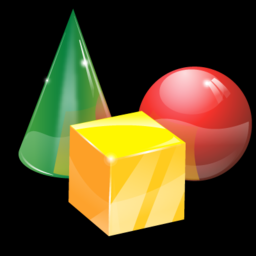